Initial Assessment and Management of Chest Pain
In conjunction with the remote simulation program simulation session
Cardiac Module: Submodule C2
Sponsor
This project was possible due to funding made available by
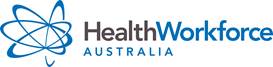 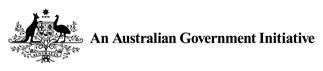 Projects within NSW are overseen by the NSW Ministry of Health on behalf of HWA
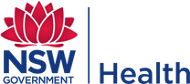 © Health Workforce Australia
August 12
Introductions
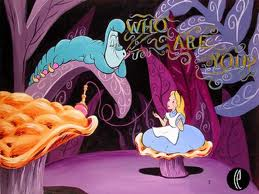 © Health Workforce Australia
August 12
[Speaker Notes: Very quick round the room to assess stage of professional development for each participant.]
Ground Rules
Participation
Privacy
Confidentiality
Disclaimer
Debriefing
Mobile phones
© Health Workforce Australia
August 12
[Speaker Notes: Challenge of video conferencing tips: don’t change your seat, speak up nice & clearly
Details collected and de-identified for reporting purposes
Signed form, don't speak outside about how people performed as not necessarily indicative of real life, chance to try new things, don’t tell anyone about the scenarios as they used again on subsequent courses.
We try to use best evidence practice and strive to include as up-to-date material as possible.  Please do refer to your local policies, guidelines and protocols.
Debriefing is a chance to reflect upon what we did and how that translates to the workplace.  Please use this time to explore the complexities of performance and decision making.  Please contribute, we will all learn from each other’s experiences.  
Like most things in life, the more that you put in the more you will take away with you.  
It is an open forum where everyone’s ideas and thoughts are to be valued.
If you could please switch your phones off or to silent or vibrate for the duration of the course.]
General Aims
Learn in a team setting
Blend clinical skills with team skills
Reflect critically on practice
© Health Workforce Australia
August 12
[Speaker Notes: This session, and package as a whole, involves learning together.  Learning with the teams that you work with helps that team to function more efficiently and effectively.  It allows you to learn from each other, explore different perspectives and to understand the importance of all members of the team.
We are targeting higher level learning – applied skills and performance in contextualised events.  This is through team discussion and also through working through simulated scenarios as a team.  It also allows you to put into practice knowledge attained from the eLearning and other solo learning environments.
To review and reflect upon our own practice and current best practice standards.  During our feedback sessions we will facilitate this but we would also encourage you to reflect on your practice and experience after these sessions.]
Session Objectives
Clinical practice
Use a structured approach to the initial assessment of chest pain (includes a basic cardiac chest pain history)
Classify chest pain and stratify seriousness
Investigate a patient with chest pain
Commence treatment for acute coronary syndrome
Escalate and expedite specialist support
Team practice
Work effectively with colleagues to ensure appropriate and timely care
August 12
© Health Workforce Australia
[Speaker Notes: Clinical
  Approach to the initial assessment of the patient with chest pain.  
  This will include basic history taking which, along with clinical examination and investigations, will allow classification and risk stratification of these patients.
  We will discuss which investigations are helpful in patients presenting with chest pain.  We will focus mainly on patients presenting with cardiac sounding chest pain or are at risk of cardiac injury.
  We will also then discuss the initial management of cardiac origin chest pain.
  Patients with serious causes for chest pain need to be assessed and managed quickly and effectively.  It is important to know which facilities are available in your hospital and how to access them.]
Cardiac Chest Pain
The Basics
© Health Workforce Australia
August 12
[Speaker Notes: This is an introduction to the initial assessment and management of cardiac chest pain. The target audience is medical & nursing students]
A patient presents to the ED with chest painWhat are our main clinical goals?
14/08/12
Outline
Introduction to coronary assessment/treatment

Assessing cardiac chest pain
Risk stratification
Initial treatment
Pain management
© Health Workforce Australia
August 12
[Speaker Notes: This lecture will provide an introduction to several key areas:
The assessment of chest pain – that is, the critical aspects of history, examination & investigation
The importance of risk stratification – that is, classifying the level of risk of further problems (including AMI & death) based on your assessment
An overview of key points in the treatment of cardiac pain
A few points on pain management]
Assessment =
History

Examination

Investigations
© Health Workforce Australia
August 12
[Speaker Notes: The complete assessment of any condition involves these three components.]
What features of chest pain on history suggest a cardiac cause?
14/08/12
History
Ischaemic chest pain:
Sub-sternal discomfort
Heavy, tight, dull, aching  don’t ask leading questions
Radiation to arm, shoulder, neck, jaw
Nausea, sweating, pallor and/or breathlessness
Worse by exertion
Duration of pain; waxing/waning?
Less likely if:
Very brief (fleeting) or very prolonged
Associated with breathing (“pleuritic”)
…BUT:
Can be sharp
Can be epigastric
Can be associated with chest wall tenderness
© Health Workforce Australia
August 12
[Speaker Notes: The history is extremely important. There are many causes of chest pain - the classical description of cardiac pain is described here. Note you should avoid asking leading questions like “is it heavy?”
Some features of the history point away from the likelihood that it is cardiac – but one should always be wary because atypical presentations are common and it is best to err on the side of caution]
Past History/Risk Factors
Known history of IHD

Medications/Allergies
Especially “heart” medications

Cardiovascular risks
Family history, diabetes, smoking, cholesterol, HT

Scoring systems (e.g. TIMI score)
© Health Workforce Australia
August 12
[Speaker Notes: The most significant risk factor for the patient in front of you is the presence of pre-existing heart disease: e.g. have they had angina or a heart attack previously?
Always ask about medications and allergies – they may give you clues as to past/intercurrent problems and may impact on your treatment options.

The presence of cardiovascular risk features like smoking or family history are important. Several scoring systems exist – for example, the TIMI score assigns points for various risk factors and provides a percentage estimate of risk that the patient has unstable angina or will develop NSTEMI]
History – Take home message
The history of the present illness trumps everything

	You can have no risk factors at all and have a heart attack
or
	You can have multiple risk factors and have a benign cause of pain
© Health Workforce Australia
August 12
[Speaker Notes: Note, however, that estimated chances of ischaemic problems based on risk factors is only part of the equation. The ashen, sweaty 44 year old with crushing chest pain has angina until proven otherwise regardless of the absence of risk factors!]
What features of chest pain on examination suggest a cardiac cause?
14/08/12
Examination
Vital signs
They are vital!

Evidence of complications
Shock, heart failure, arrhythmia, new murmur

Evidence of alternative diagnosis
e.g. fever, bronchial breath sounds  ?pneumonia
e.g. RUQ tender, jaundice  ? bile duct obstruction
© Health Workforce Australia
August 12
[Speaker Notes: The examination focusses on:
Vital signs
Searching for signs of complications of IHD – like cardiogenic shock or pulmonary oedema
Looking for signs suggesting other diagnoses – like fever &  bronchial breathing & crackles suggesting pneumonia -  or absent breath sounds and hyper-resonance   ?pneumothorax]
What investigations should we do to exclude acute coronary syndrome?
14/08/12
Investigations
ECG – most important
Blood tests
Cardiac enzymes – troponin and CK
FBC, EUC, LFTs, Coags
CXR
To look for complications (e.g. CCF)
To look for other Dx (e.g. pneumonia)
© Health Workforce Australia
August 12
[Speaker Notes: The ECG is critical. Reading an ECG – looking for evidence of ST segment and/or T wave abnormalities that suggest (or confirm) IHD – will be covered in a separate session. For the moment note that it is the first & most important test. It should be obtained & interpreted (by someone who is good at reading ECGs) within 10 minutes of the patient’s arrival.

Injured, ischaemic heart muscle cells release a range of “biomarkers” – troponins, creatinine kinase and others. These can be detected in the blood and provide evidence or confirmation that myocardial ischaemia has occurred. These biomarkers take a while to rise to detectable levels so an initial test is usually followed by a serial test several hours later.

Other blood tests may be useful

A CXR is often obtained though it is not usually urgent]
How do we stratify risk for pain suggestive of acute coronary syndrome?
14/08/12
Risk Stratification
Continuum/spectrum of disease
Higher risk = higher mortality
From STEMI to low risk coronary syndrome
Focus is on 
Urgent identification of STEMI
Risk stratifying the rest
Degree of risk determines treatment & disposition
© Health Workforce Australia
August 12
[Speaker Notes: A key part of the assessment of cardiac chest pain is determining the level of risk – risk that the patient has IHD and may go on to have a STEMI, a bad angina syndrome or death. The patient with IHD can be anywhere on a spectrum from having a dangerous, fully-blown STEMI down to having mild and stable angina.

STEMIs need to be identified urgently (hence the ECG within 10 minutes) and less urgent parts of the spectrum need to be identified and stratified to direct treatment & disposition]
Spectrum of ACS
STEMI
Non-ST Elevation ACS
Low risk
NSTEMI/High risk ACS
Intermediate
risk
“Heart attack”
 Cardiac cell death
Heart cell injury/death
Less alarming history
 
ECG abnormal but changes not as dramatic

No troponin rise
No high risk history

ECG normal or old changes

No troponin rise
Typical history – e.g. prolonged or repetitive pain

ECG: ST or T wave changes but no ST elevation

Troponin rise
Classic history
 
ST elevation

Troponin rise
Need to RESTRATIFY
© Health Workforce Australia
August 12
[Speaker Notes: The top of this slide demonstrates the spectrum of ACS from STEMI on the left to low risk ACS on the right.

A STEMI is what the public call a “heart attack” – with infarction of the ventricular wall. This is often caused by complete and sudden occlusion of a coronary artery. Usually there will be a solid “classic” history and typical ECG findings of ST segment elevation.

If there is no ST elevation the patient is likely somewhere on the “non-ST Elevation ACS” spectrum. At the high risk end of this continuum is NSTEMI with heart cell injury or death confirmed by a rise in biomarkers but without ST elevation. Pathologically, this might be caused, for example, by significant coronary artery blockage but with enough blood flow to limit the damage. There’s a blurred distinction between what we call NSTEMI and what we call “High risk ACS”.

At the low risk end there is typically a history of angina – but it isn’t too dramatic – e.g. the patient may have had angina on exertion for some weeks – it’s not getting rapidly worse and at rest they’re fine. This patient will need further work, but there’s no huge rush.

In between high & low risk is the intermediate group. The history & ECG aren’t clearly telling you that they are high risk (and therefore need to be jumped on) or low risk (and therefore you can relax a bit) – and these patients need further testing (e.g. a “provocative study”) to clarify their level of risk.]
What is the treatment of a suspected acute coronary syndrome?
14/08/12
Initial Treatment
Oxygen 
Anti-platelet therapy
Aspirin
Clopidogrel
IV access
Take blood for lab tests
Pain relief
© Health Workforce Australia
August 12
[Speaker Notes: Regardless of which part of the spectrum the patient is on, the initial treatment is pretty similar for all.
Oxygen. This has become a little controversial in recent times with some evidence that very high O2 levels can be, counter intuitively, harmful. If their O2 saturations are normal there is probably no need to give oxygen – but it should certainly be given if the O2 saturations are low, as per ARC guidelines.
Aspirin is amazingly effective in all of the ACS – from STEMI thru to low risk ACS. If the patient is truly allergic to it (not just a bit of tummy upset) then clopidogrel can be used as an alternative]
Treatment
STEMI - EMERGENCY
 
Activate local STEMI pathway
Anti-platelet 
Anti-coagulant
Urgent Reperfusion 
PCI 
Thrombolysis
Unless contraindications
NSTEMI/High Risk
Admit to monitor
Consider anti-coagulant
Consider beta blocker
Further investigations

Intermediate Risk
Further urgent investigation

Low Risk
Discharge
Early follow-up
© Health Workforce Australia
August 12
[Speaker Notes: After the initial treatment that everyone gets, the ongoing management depends on the type of ACS and the level of risk

STEMI – need aspirin +/- clopidogrel … and need anticoagulation with heparin (LMWH or UFH) … and need urgent opening of the blocked artery

Beta blockers are a little controversial – caution with dose/route – risk of cardiogenic/BP compromise, there is little evidence for the value of routinely starting them in the emergency department]
STEMI
Non-ST Elevation ACS
RISK LEVEL
Low
High (or NSTEMI )
Intermediate
Anti-platelet, IV access/blood tests +/- oxygen
Beta blocker + Anticoagulant
Urgent PCI or Thrombolysis
Home
Follow-up
Re-stratify
© Health Workforce Australia
August 12
[Speaker Notes: This slide demonstrates these treatment concepts again]
Pain Treatment
Nitrates
Sublingual – tablet or spray 
Topical Patch
Intravenous

Morphine
Titrated intravenous doses
© Health Workforce Australia
August 12
[Speaker Notes: Reducing the patient’s pain is important – partially because it is one of our core jobs (!) and partially because relieving pain reduces some of the adrenergic stimulation and reduces the “work” of the heart.

Nitrates are frequently used – e.g. anginine under the tongue thru to IV infusions. They cause venodilation and reduce “work”. Caution with BP

Morphine is very valuable. If you use small titrated doses you don’t need to worry that you’ll “mask” the patient’s problem – it’s more important (and humane) to treat their pain]
Lets practice
14/08/12
Scenario
Cassius Clay
 45-year-old man presents with chest pain after trying to push start his friend’s car.  He has a history of angina.

He has been triaged at the desk, he was driven by his friend to hospital.  
He has been triaged category 2 by your colleague.
August 12
© Health Workforce Australia
[Speaker Notes: This is the brief for the scenario.  Introduce the patient -  a generic photo can help set the scene.  A written history follows on the next slide.]
12-Lead-ECG
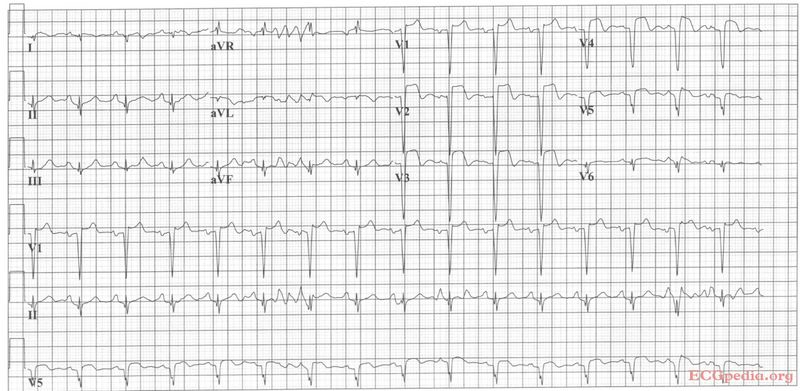 August 12
© Health Workforce Australia
[Speaker Notes: This was the ECG that the team was presented with.

An anteroseptal ST-elevation MI.]
Summary and Key points
Classify chest pain and stratify seriousness
Exclude STEMI as a priority
Be prepared to escalate help and expedite specialist support if patient deteriorates following triage
Treatment is guided by the clinical practice flow chart for acute coronary syndrome
August 12
© Health Workforce Australia
[Speaker Notes: Clinical
  Approach to the initial assessment of the patient with chest pain.  
  This will include basic history taking which, along with clinical examination and investigations, will allow classification and risk stratification of these patients.
  We will discuss which investigations are helpful in patients presenting with chest pain.  We will focus mainly on patients presenting with cardiac sounding chest pain or are at risk of cardiac injury.
  We will also then discuss the initial management of cardiac origin chest pain.
  Patients with serious causes for chest pain need to be assessed and managed quickly and effectively.  It is important to know which facilities are available in your hospital and how to access them.]
References and Further Reading
Thrombolysis in Myocardial Infarction Study Group (homepage on the internet).  TIMI Study Group; (cited 2012 June 06). Available from: http://www.timi.org/

Australian Resuscitation Council. Guideline 14.2, Acute Coronary Syndromes: Initial medical Therapy.  Australian Resuscitation Council.  Available from: http://www.resus.org.au/policy/guidelines/section_14/14_2.htm

Health Services Performance Improvement Branch.  Chest Pain Evaluation (NSW Chest Pain Pathway).  Department of Health NSW; (09-Jun-2011).  Available from: http://www.health.nsw.gov.au/policies/pd/2011/pdf/PD2011_037.pdf
© Health Workforce Australia
August 12
Acknowledgments
C2 Topic expert author: John Kennedy
C2 Simulation  session author: Morgan Sherwood
Cardiac Module Expert Working Party and Peer Review TeamMichael Bastick FACEM Gosford HospitalSandra Cheng Simulation Fellow SCSSCJohn Kennedy FACEM Royal North Shore HospitalMarian Lee FACEM Prince of Wales HospitalJohn McKenzie FACEM Australian Institute for Clinical Education (AICE)Clare Richmond FACEM Royal Prince Alfred HospitalMorgan Sherwood Simulation Fellow SCSSCTimothy Tan Simulation Fellow SCSSCJohn Vassiliadis FACEM Royal North Shore Hospital

Educational consultants:
	Stephanie O’Regan Nurse Educator SCSSCLeonie Watterson Director Simulation Division SCSSCJohn Vassiliadis Deputy Director SCSSC
	Clare Richmond FACEM Royal Prince Alfred HospitalMorgan Sherwood Simulation Fellow SCSSC
© Health Workforce Australia
August 12
DisclaimerCare has been taken to confirm the accuracy of the information presented and to describe generally accepted practices.  However the authors, editor and publisher are not responsible for errors or omissions or for any consequences from the application of the information in this presentation and make no warranty, express or implied, with respect to the contents of the presentation.
Copyright and Permission to Reproduce

This work is copyright. It may be reproduced for study or training purposes subject to the inclusion of an acknowledgement of the source: Health Workforce Australia EdWISE program. It may not be reproduced for commercial usage or sale.
© Health Workforce Australia
August 12